Федеральное государственное бюджетное образовательное учреждение высшего образования «Красноярский государственный медицинский университет имени профессора В.Ф. Войно-Ясенецкого»
Министерства здравоохранения Российской Федерации
Фармацевтический колледж
ПРОЕКТНАЯ РАБОТА
Тема: «Организация рабочего места по приему рецептов и отпуску готовых ЛП»
По специальности 33.02.01 «Фармация»
Выполнила: Щеглюк Сергей Сергеевич 
Руководитель: Казакова Елена Николаевна
Рабочее место фармацевта
Как оптимально организовать рабочее место фармацевта: чтобы было и удобно, и функционально, и красиво? От рациональной организации рабочего пространства зависят и быстрота, и качество обслуживания, и впечатление, которое аптека производит на клиента. И, как следствие, - объем продаж. Что же должно окружать первостольника, работающего по системе закрытой выкладки, за прилавком?
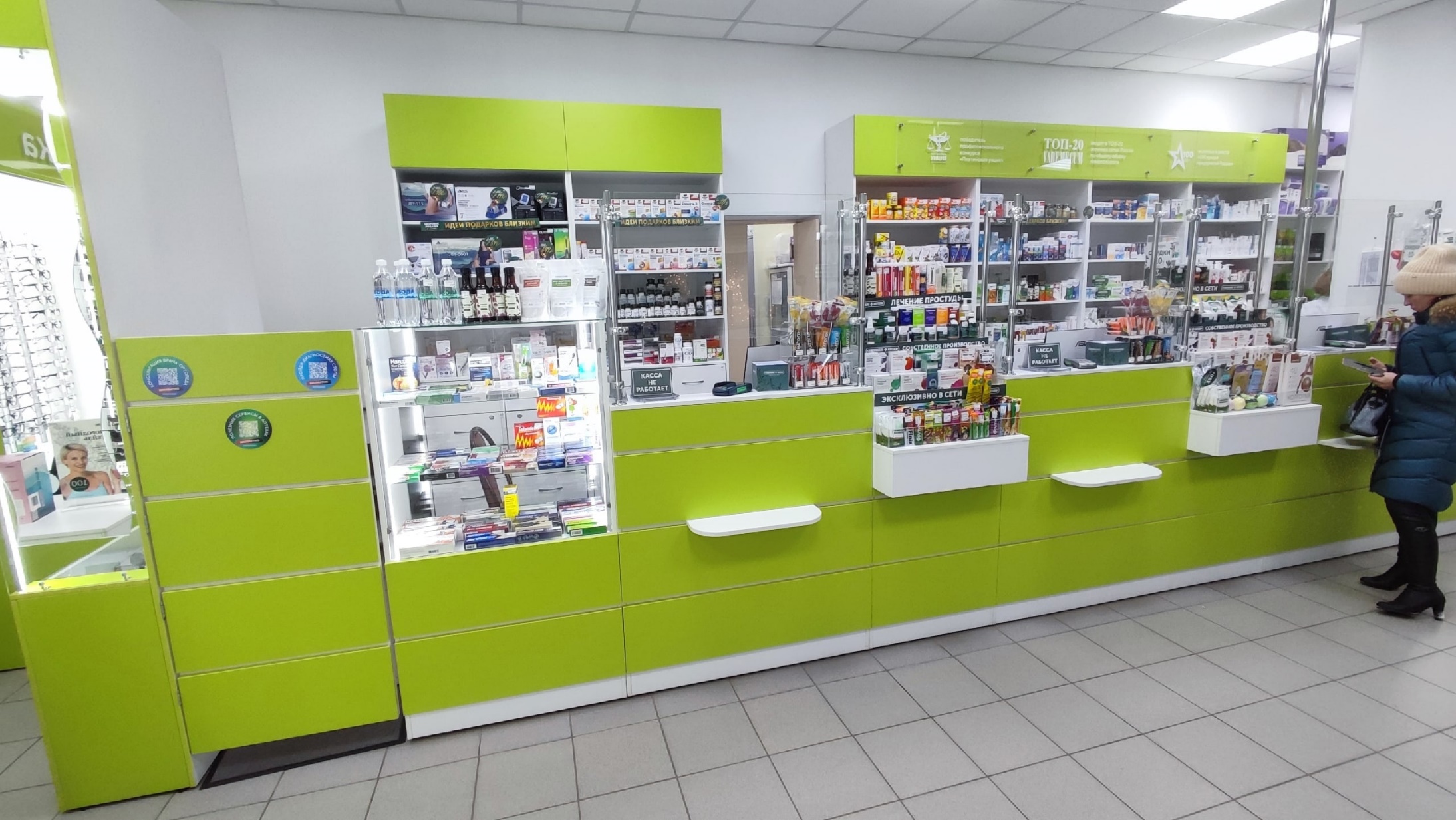 2
За спиной у фармацевта
За спиной первостольника могут быть расположены открытые полки с товаром.
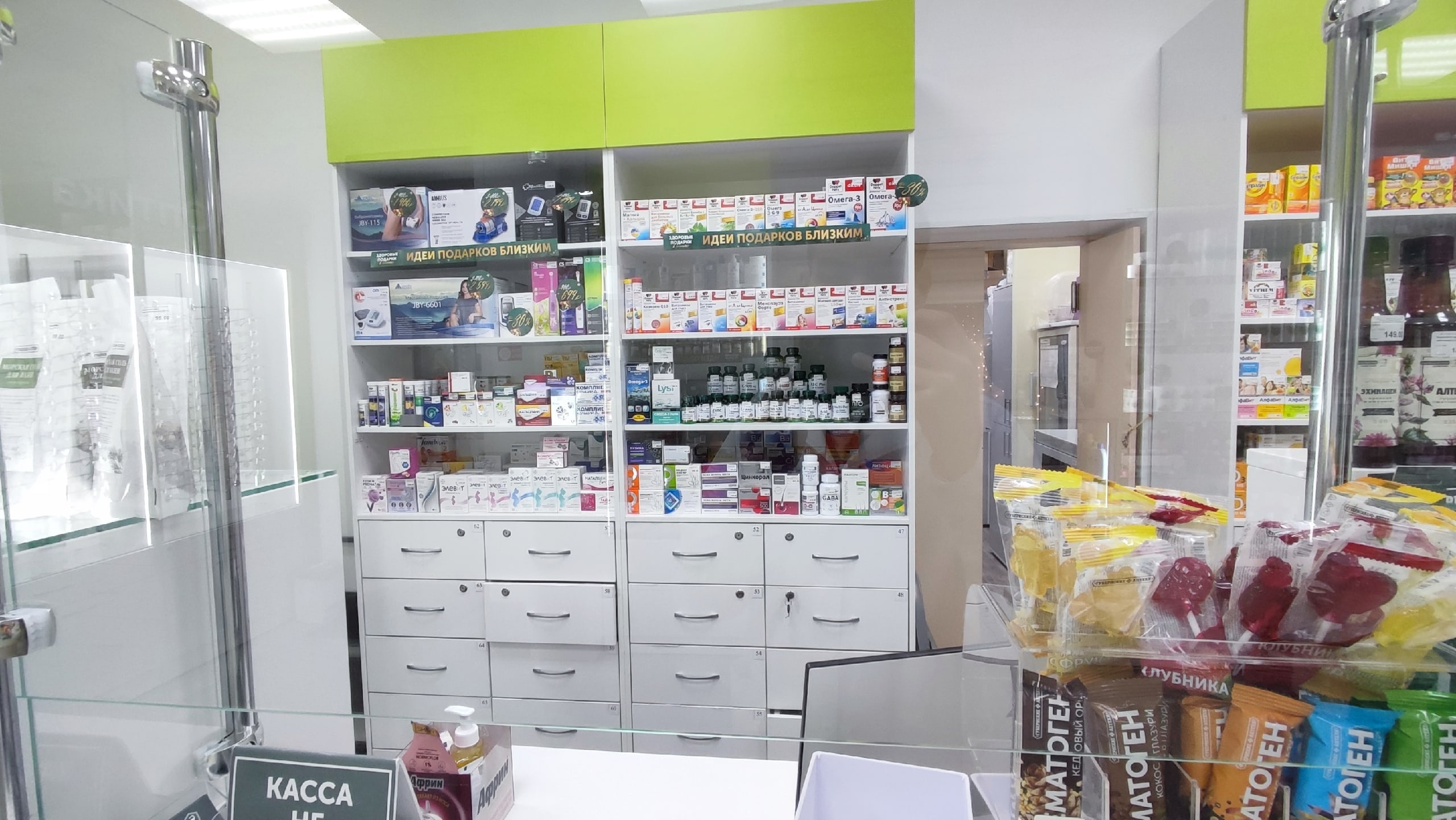 3
Рабочий стол фармацевта
На рабочем столе фармацевта не должно быть ничего лишнего. На рабочем столе должно быть всё только самое необходимое.
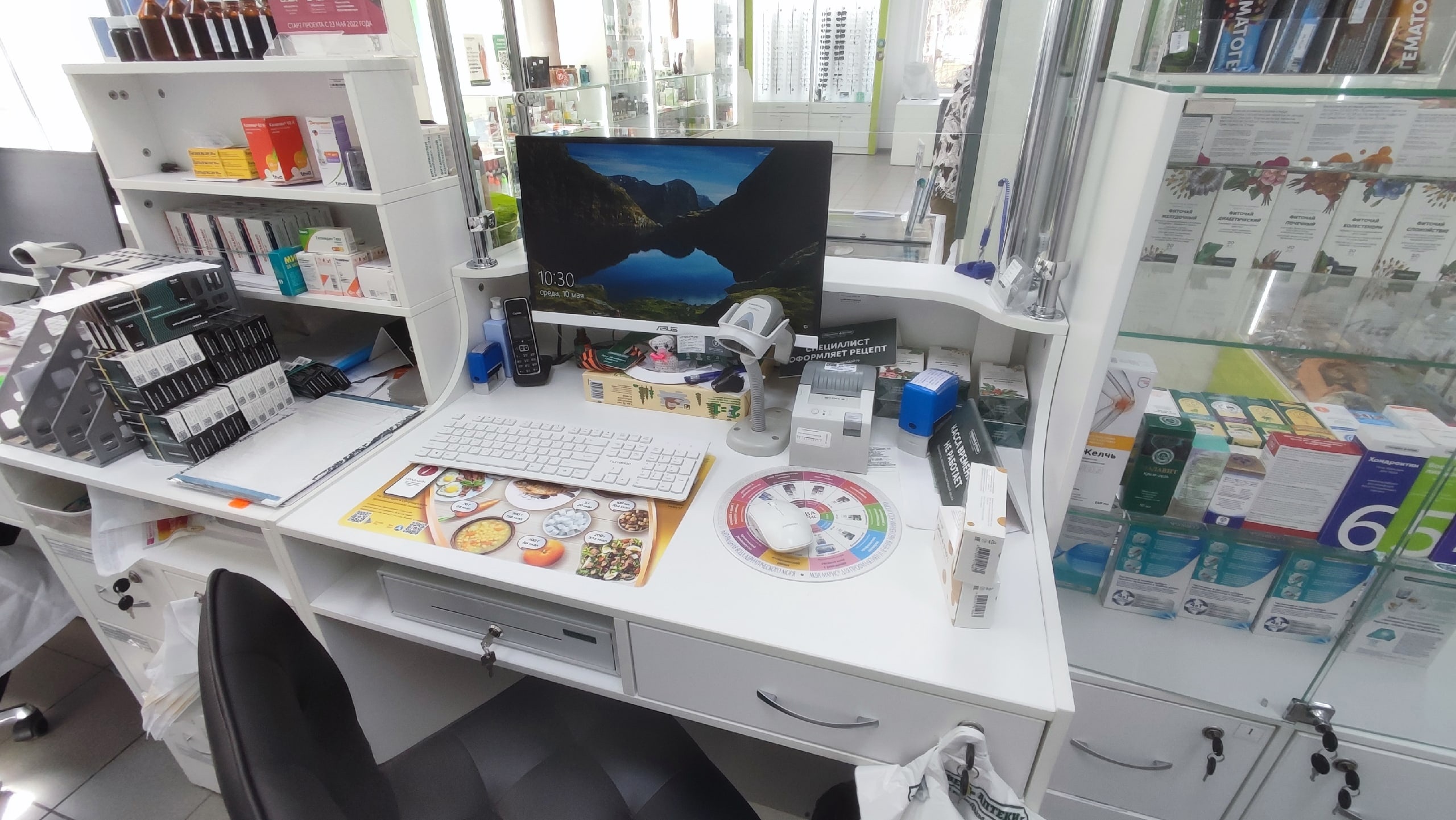 4
Что находится на рабочем месте фармацевта
На рабочем месте фармацевта находится компьютер.
Он необходим фармацевту для работы с базой данных ЛП
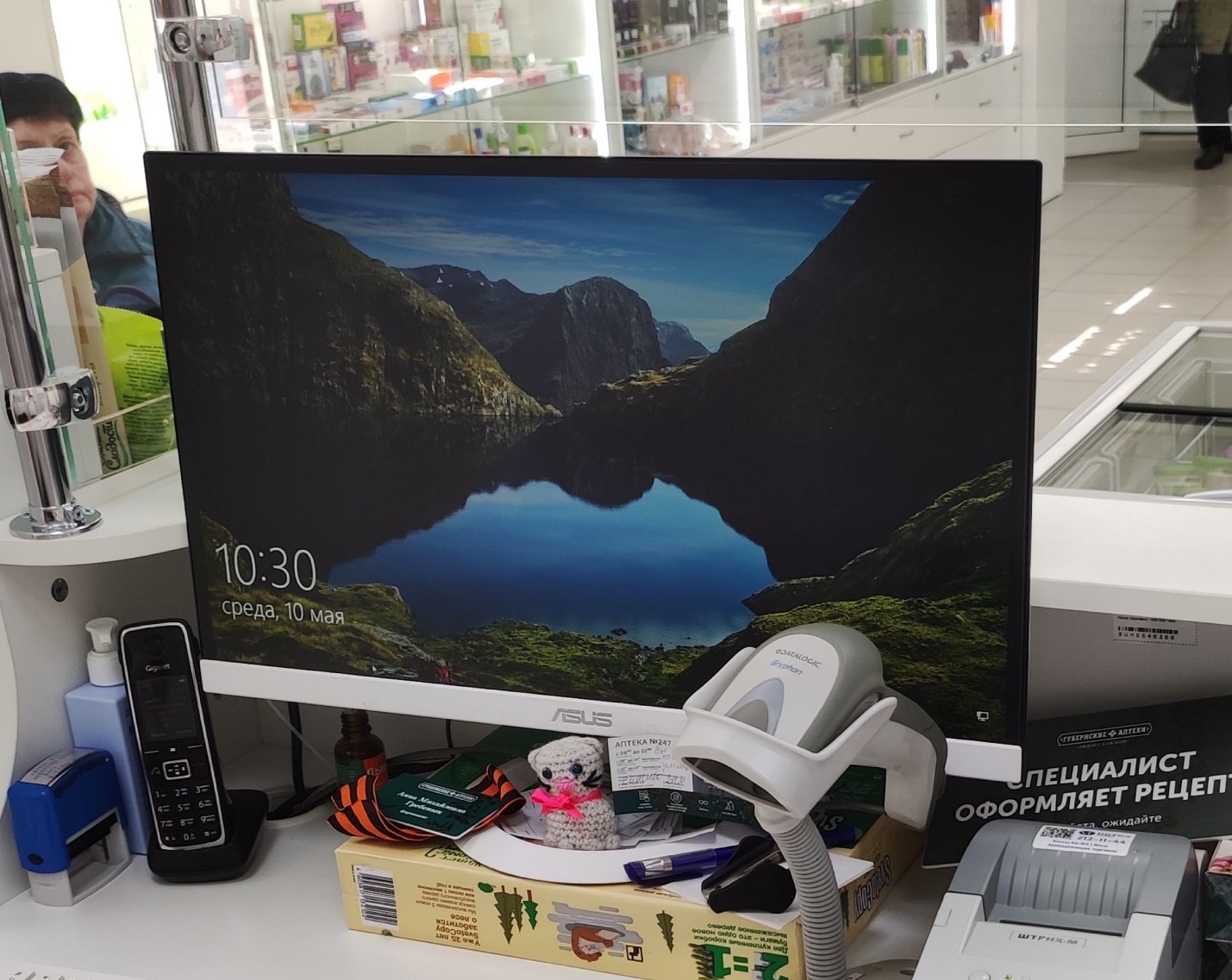 5
Что находится на рабочем месте фармацевта
Сканер для считывания штрих-кода. Устройство для чтения идентификаторов различных форматов. Предназначен для чтения штрих-кода и передачу его в программу для определения ЛП.
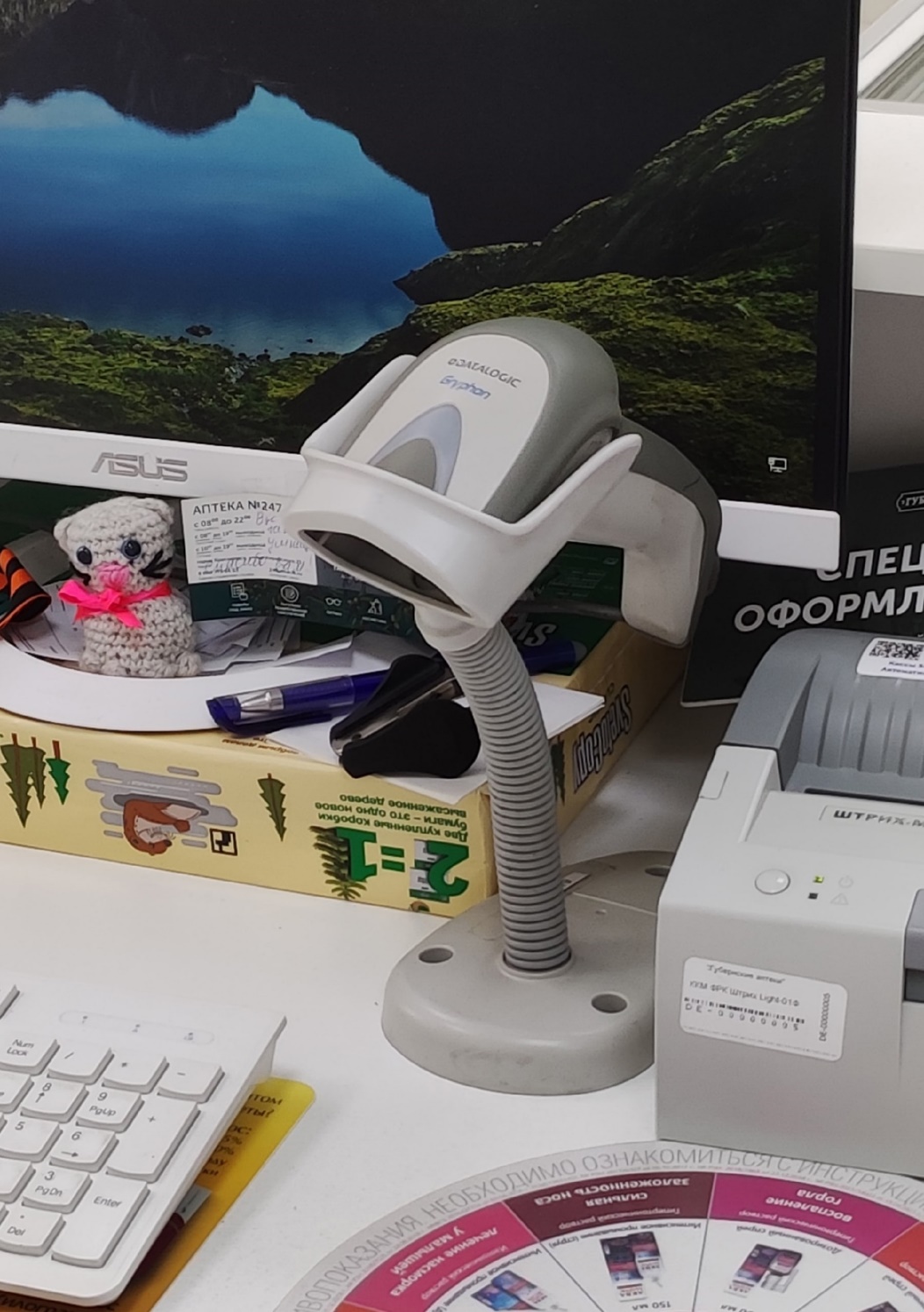 6
Что находится на рабочем месте фармацевта
Кассовый аппарат предназначен для механизации кассовых операций, учета денежных поступлений, регистрации приобретения товара, печати кассового чека и отправления данных в налоговые службы. 
На фотографии представлен чековый аппарат и отсек для хранения денег.
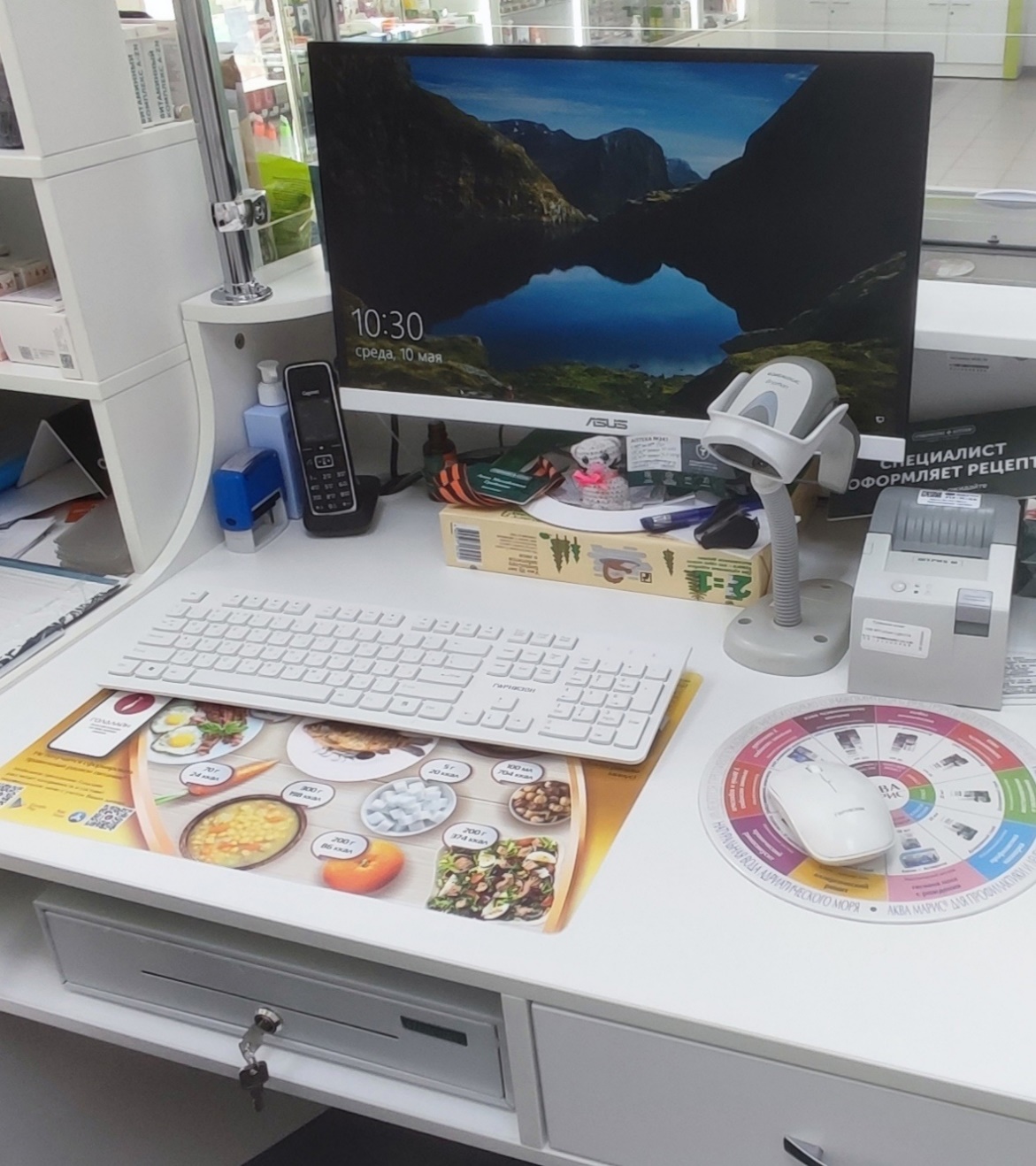 7
Что находится на рабочем месте фармацевта
Стационарный телефон предназначен для обзваниваний клиентов, которые делали заказ ЛП. Консультирование клиентов по интересующим их вопросам.
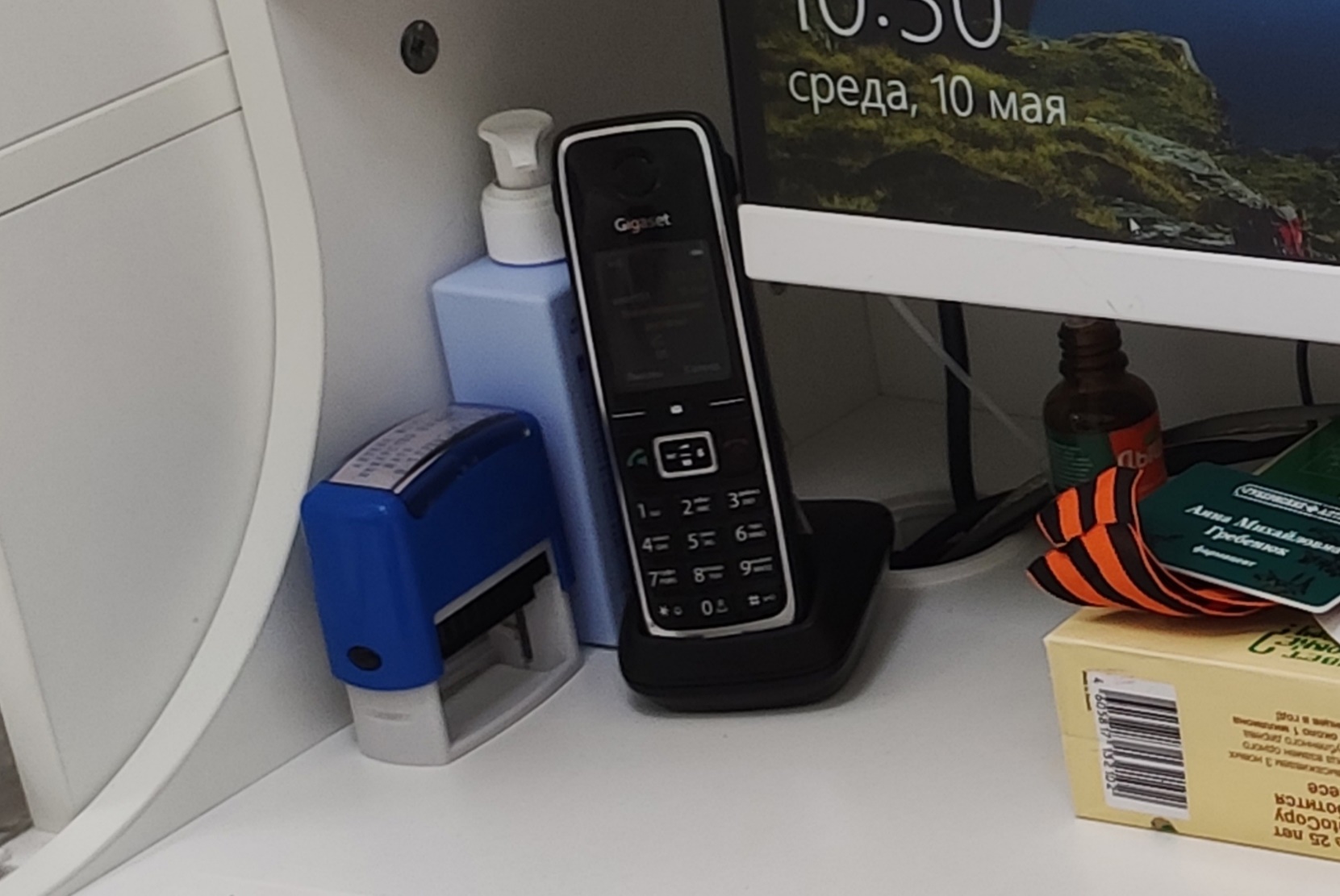 8
Что находится на рабочем месте фармацевта
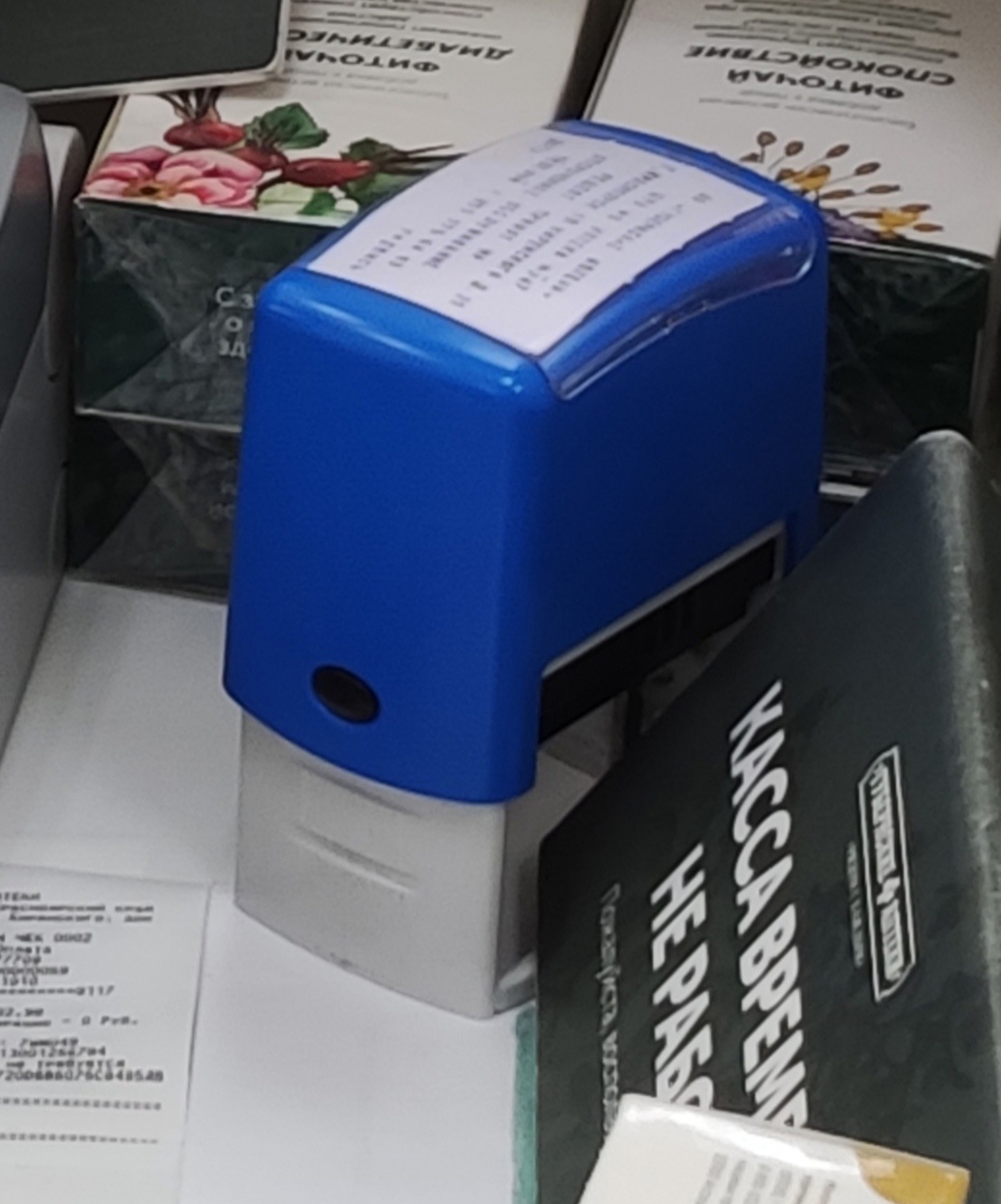 Штамп «Лекарственный препарат отпущен». Свидетельствует о том, что ЛП по данному рецепту был отпущен.
9
Вывод
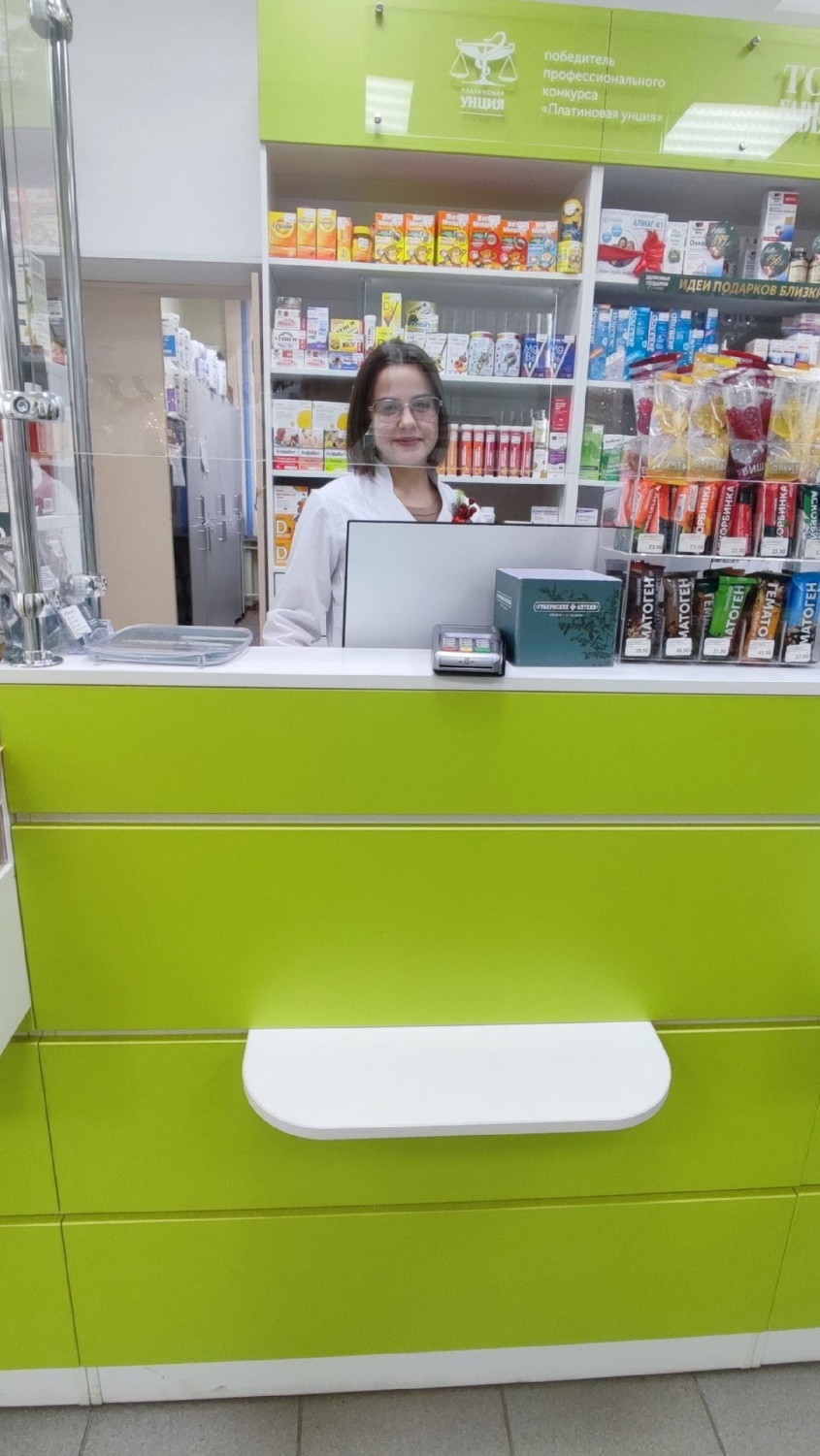 Порядок на рабочем месте является залогом 
хорошего качества обслуживания клиентов,
четкой и слаженной работы первостольников.
10
СПАСИБО ЗА ВНИМАНИЕ
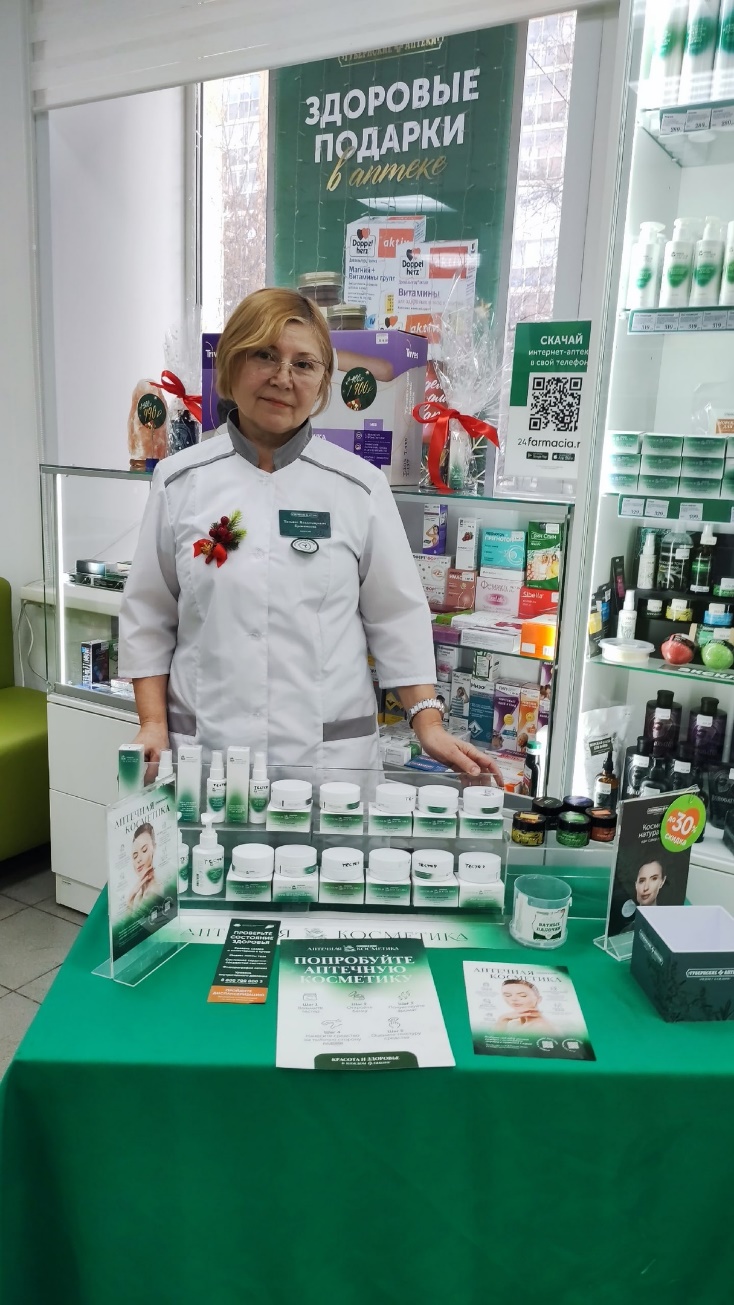 11